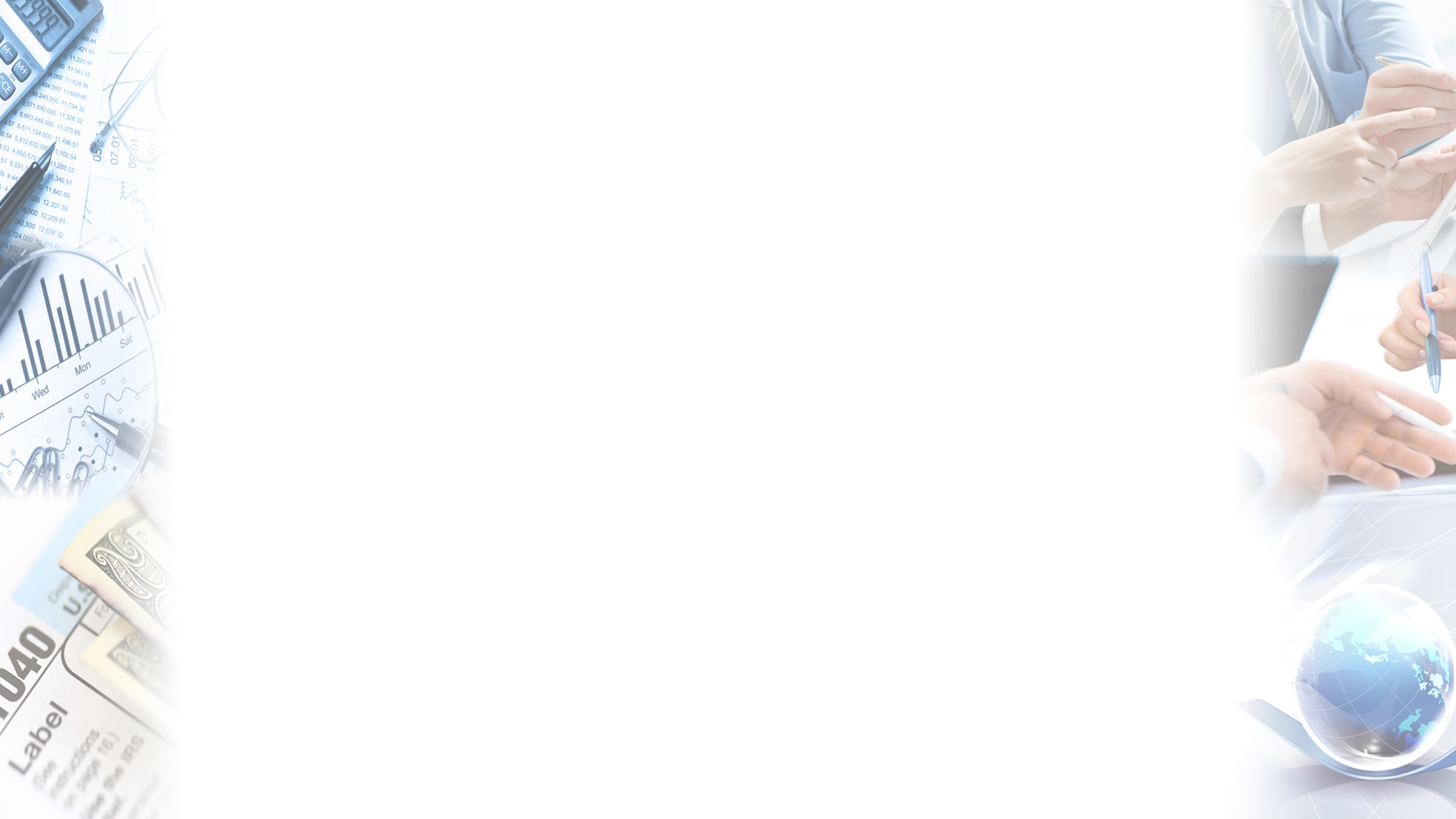 Внеклассное мероприятие




5-7 класс
Формированиесемейного бюджета
Группа:

Иевлева Ольга Владимировна, учитель истории
Тропынина Анна Павловна, учитель математики
Ососова Светлана Васильевна, учитель литературы
Аврус Любовь Николаевна, учитель обществознания
Нигматулина Диля Гафиятовна, учитель информатики
Ефремова Альвина Нафиковна, учитель физической культуры
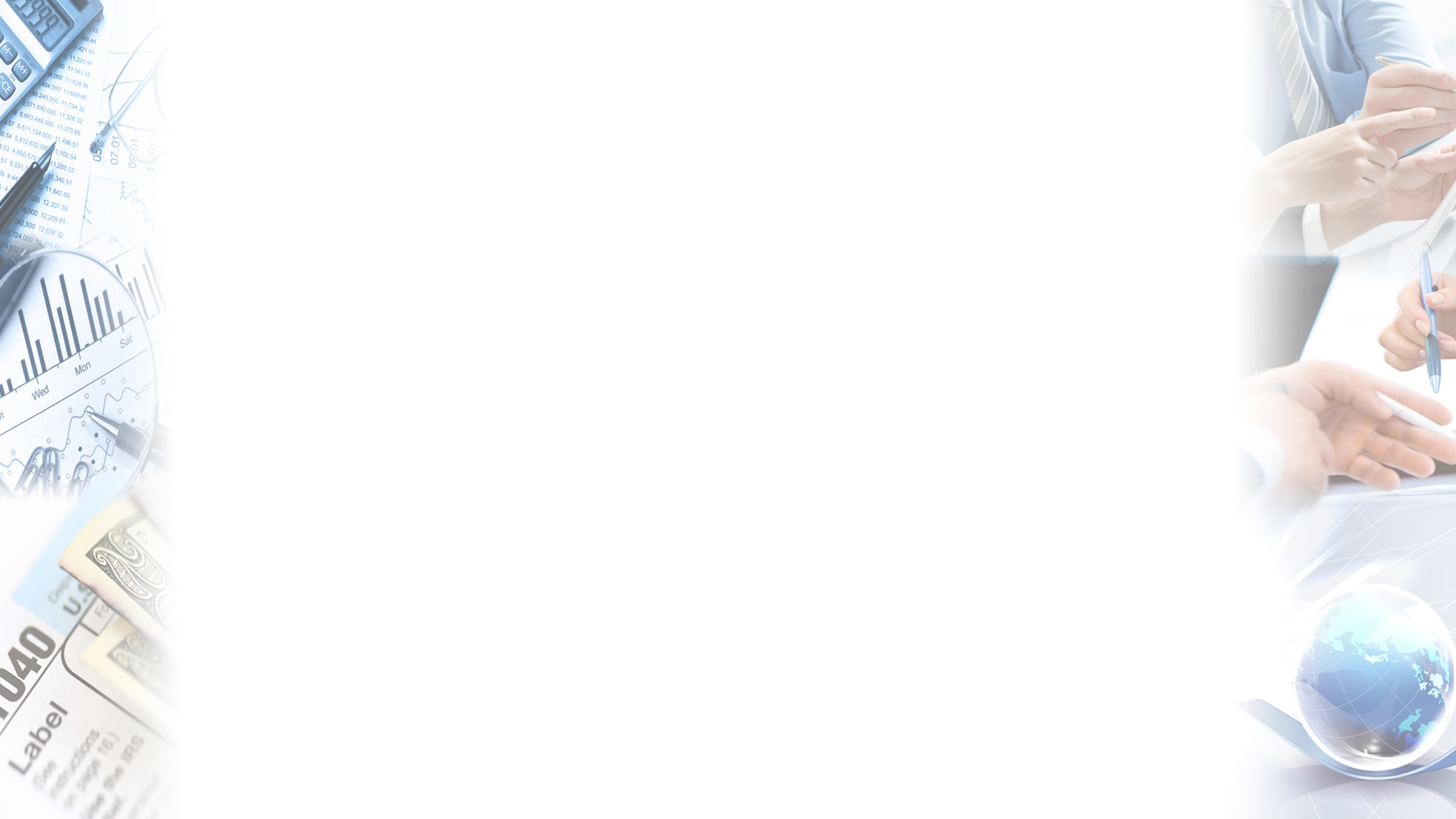 Цель занятия
формирование понятия семейного бюджета
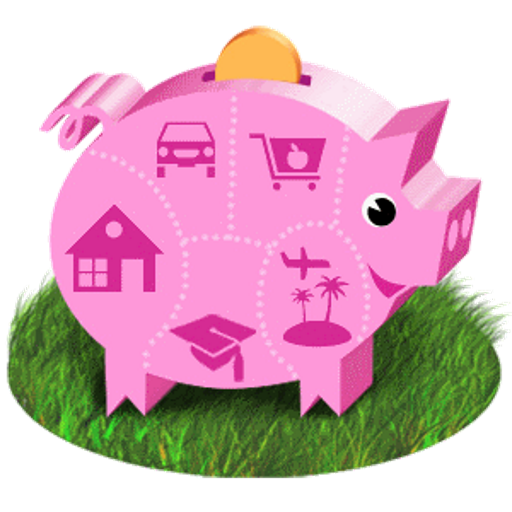 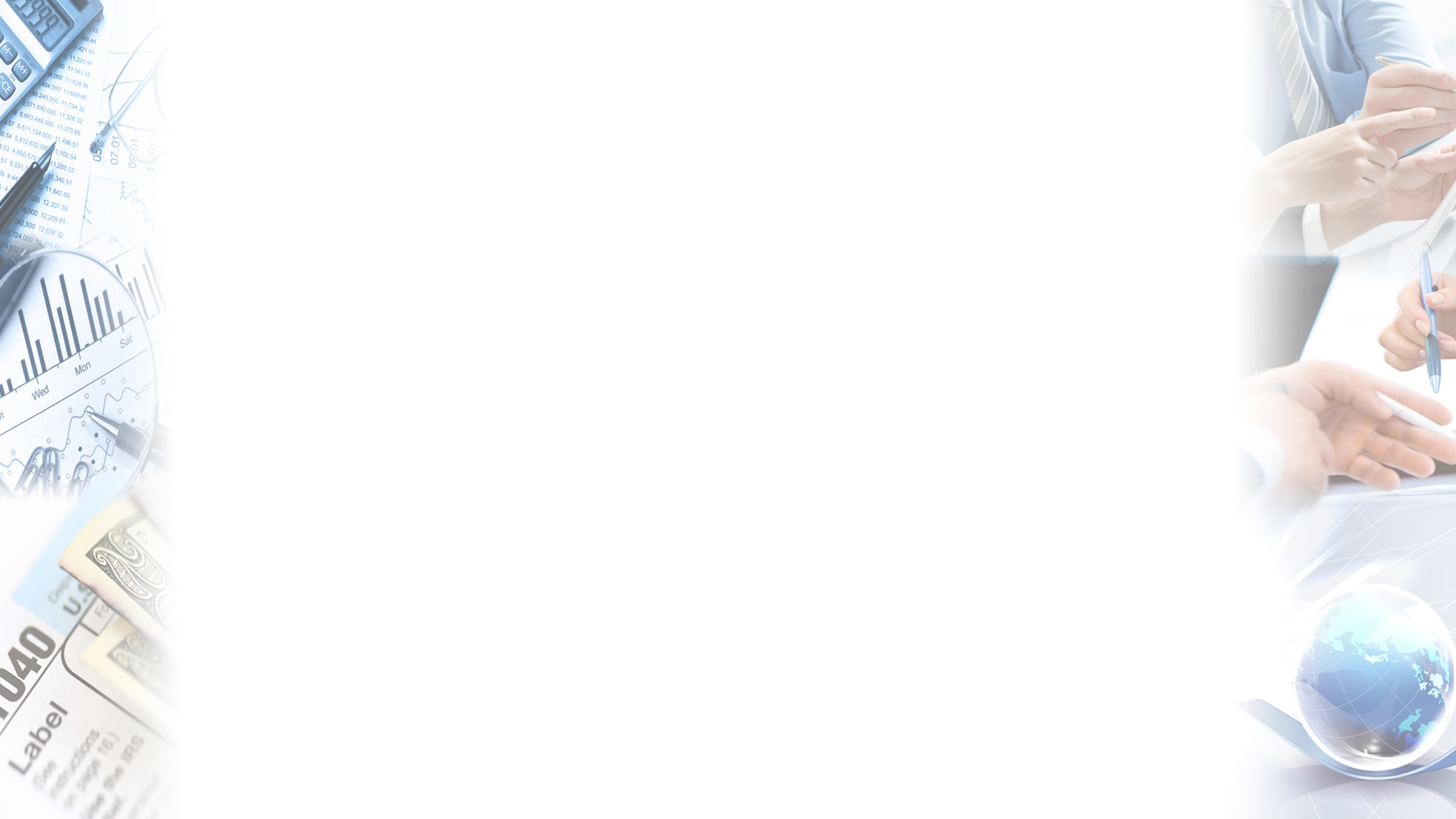 Цель занятия
формирование понятия семейного бюджета
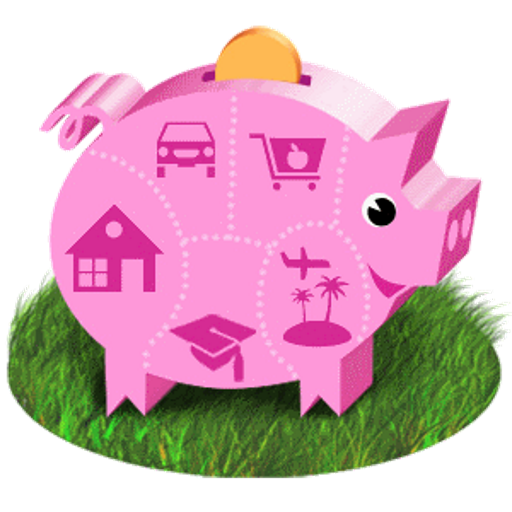 Задачи занятия
1. образовательные: углубить понимание экономических терминов, выявить источники пополнения доходной части семейного бюджета и определить какие расходы несет семья
2. развивающие: развивать интерес к экономической сфере жизнедеятельности и желание принимать активное участие в обсуждении бюджета семьи,
развивать самостоятельность в выборе способа работы, развивать деловитость, предприимчивость.
3. воспитательные: способствовать формированию бережного отношения к финансам семьи и ценить труд всех членов семьи создать атмосферу коллективного поиска, эмоциональной приподнятости.
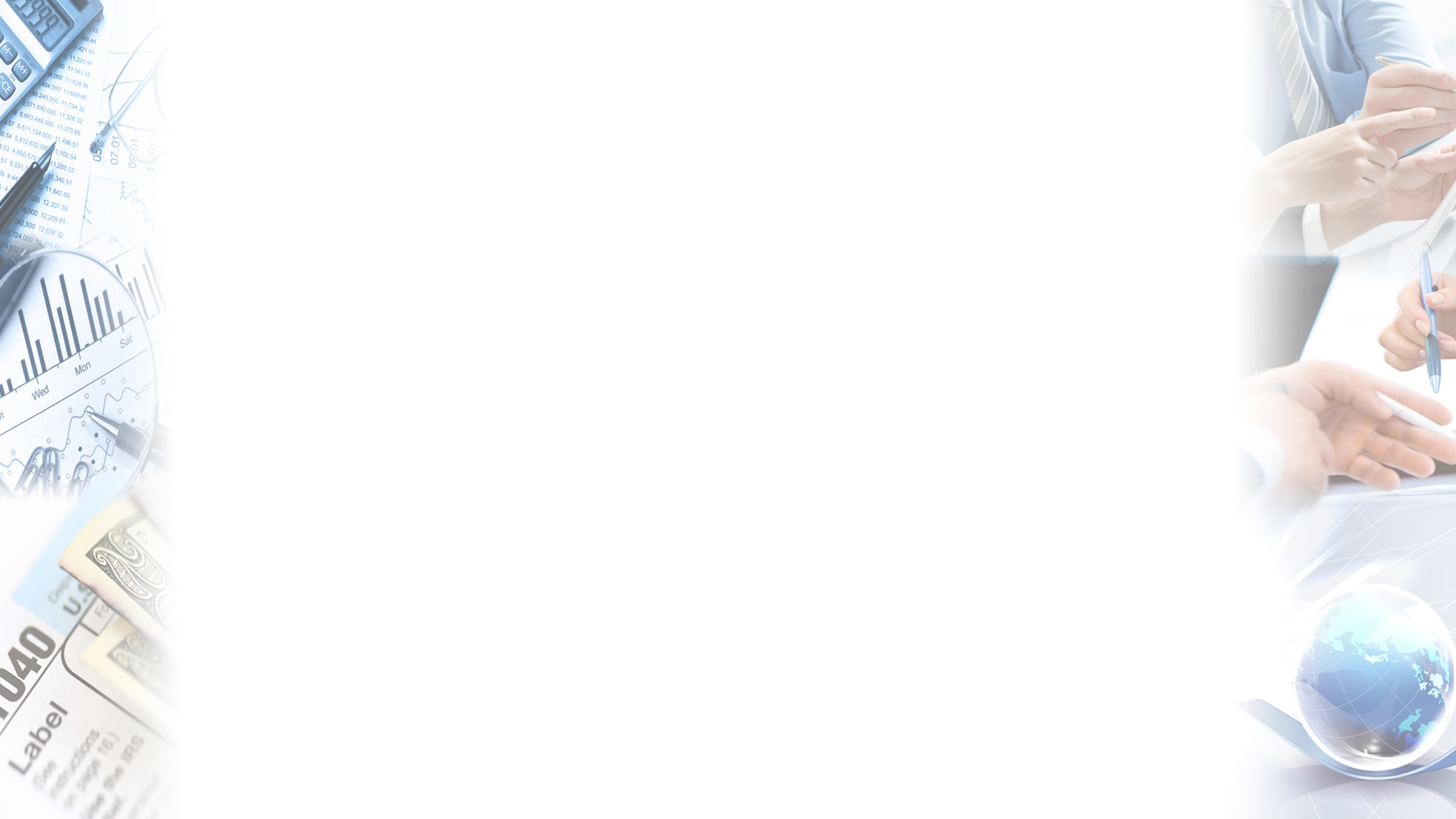 Метапредметные компетенции
регулятивные
коммуникативные
познавательные
работаем над понятиями: 
бюджет, семейный бюджет, доход, расход
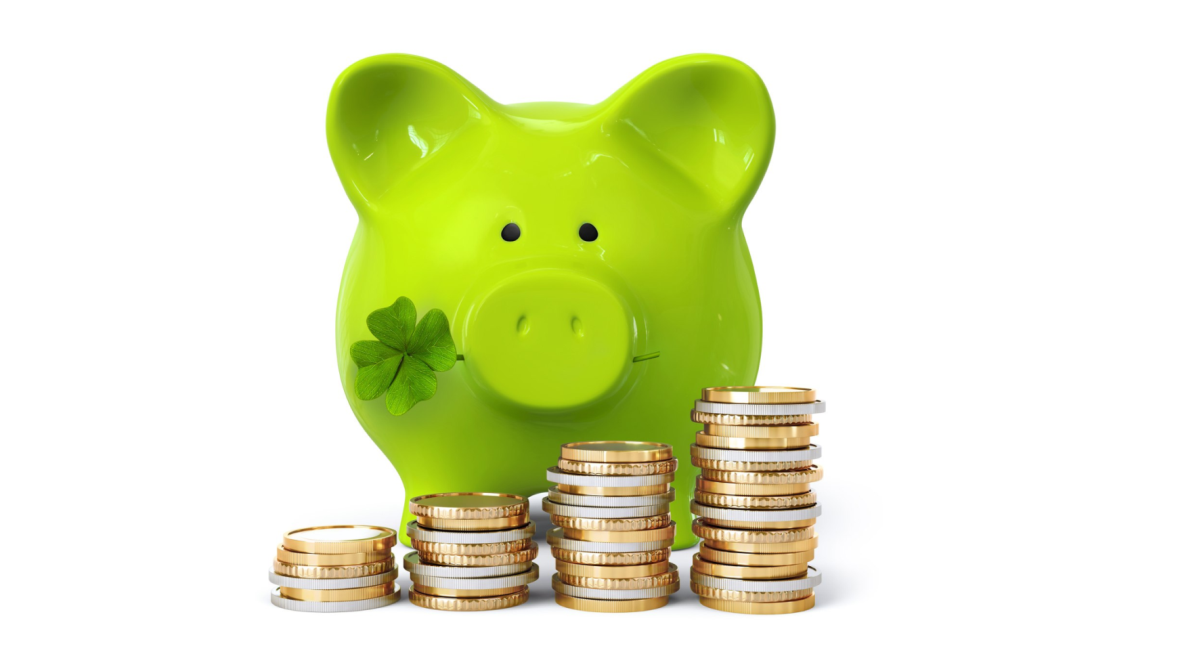 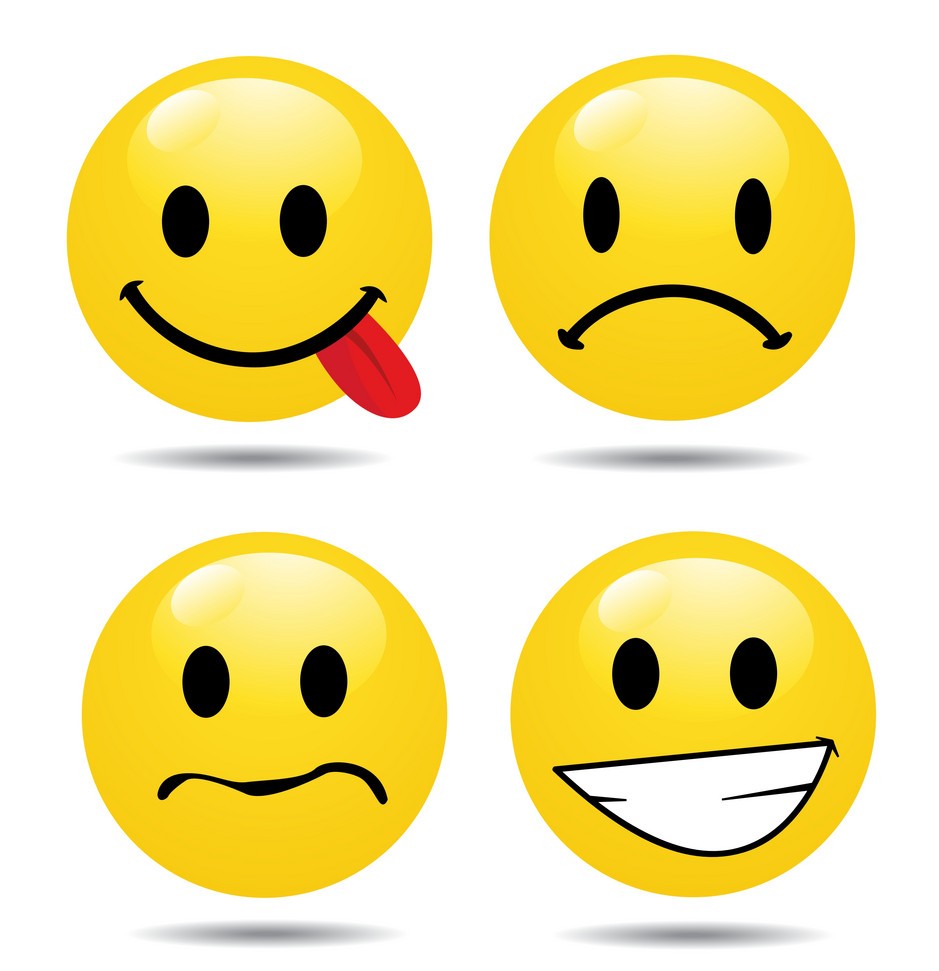 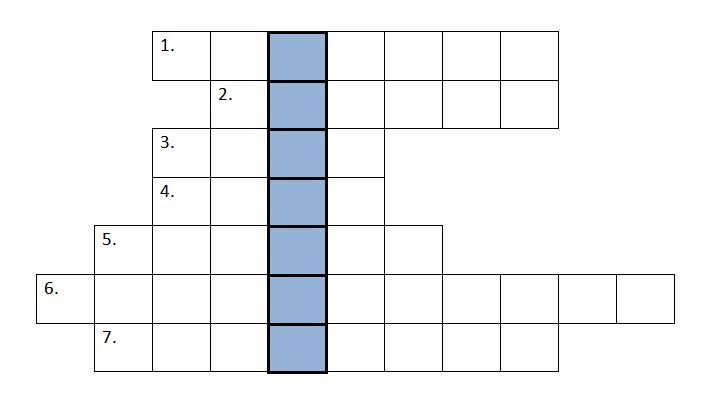 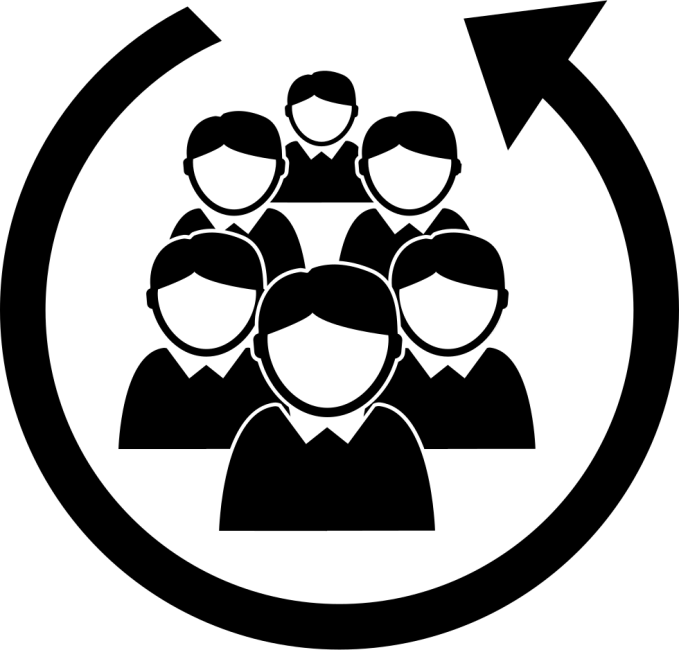 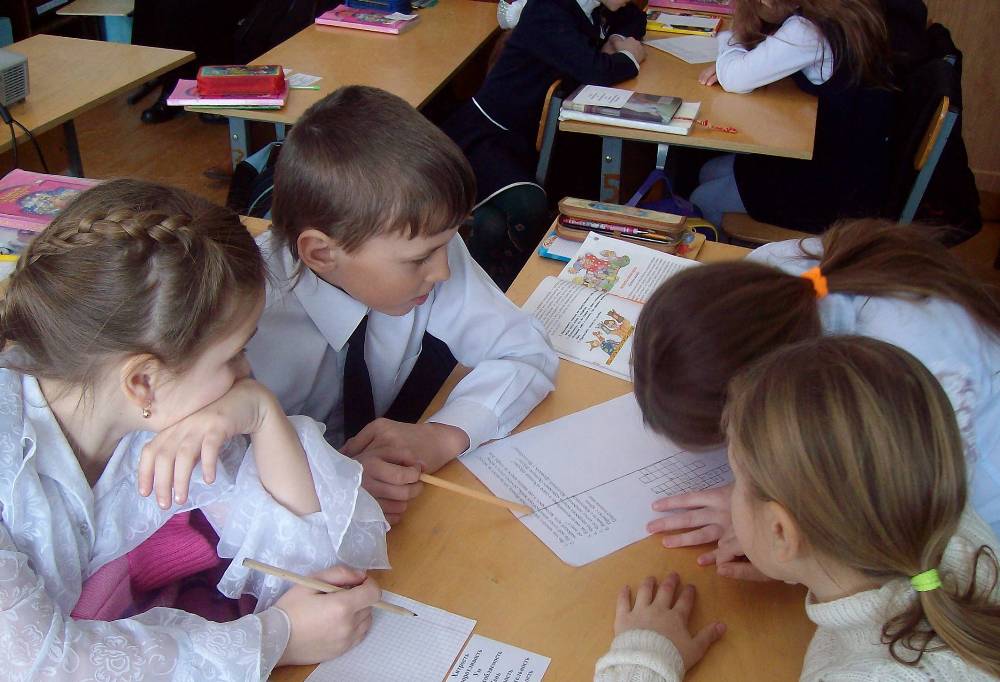 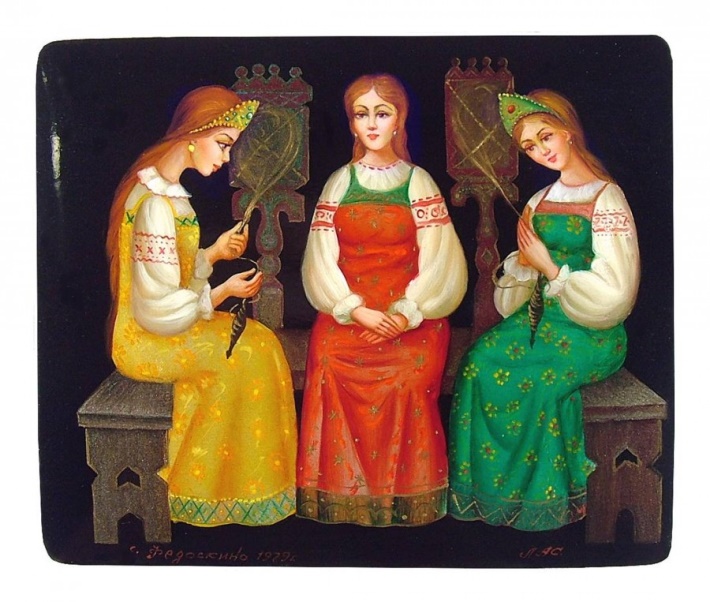 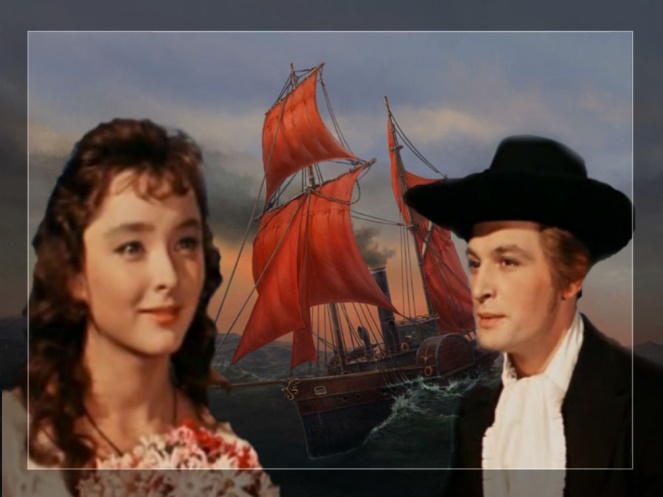 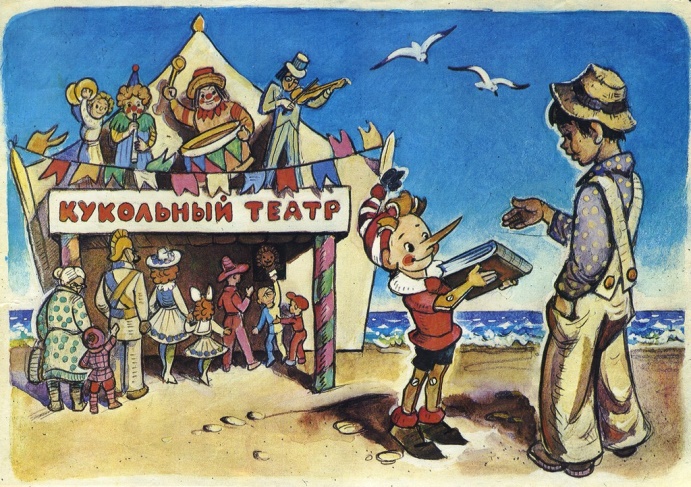 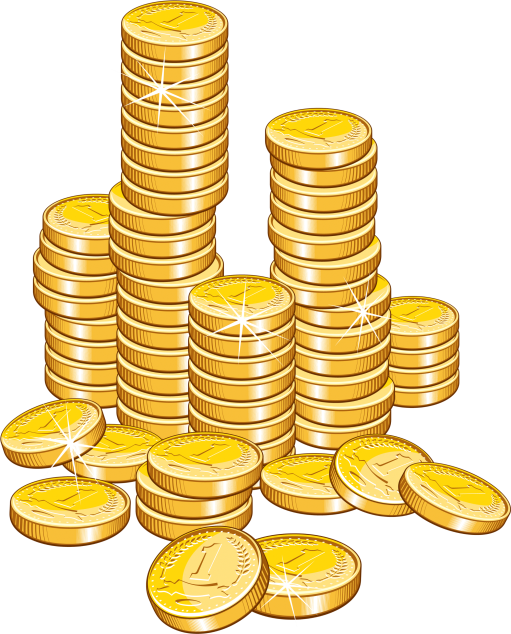 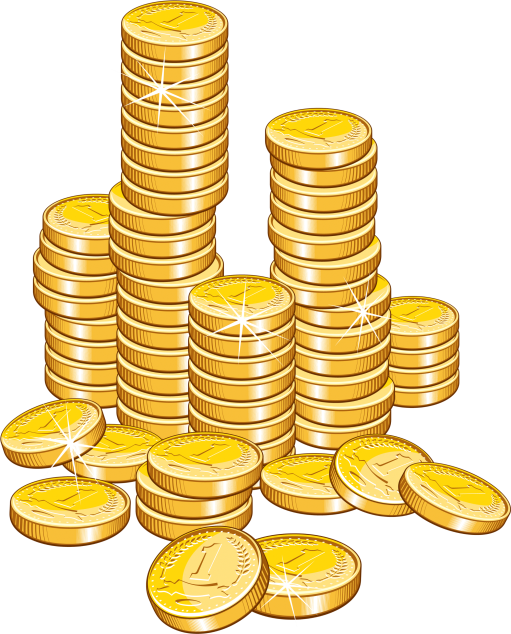 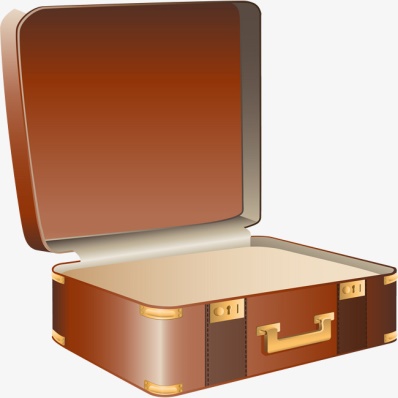